Herhaling Financieel Management
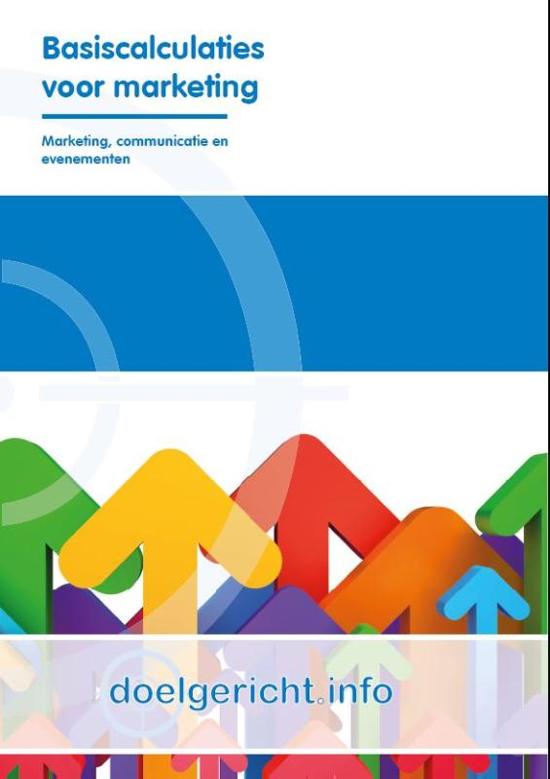 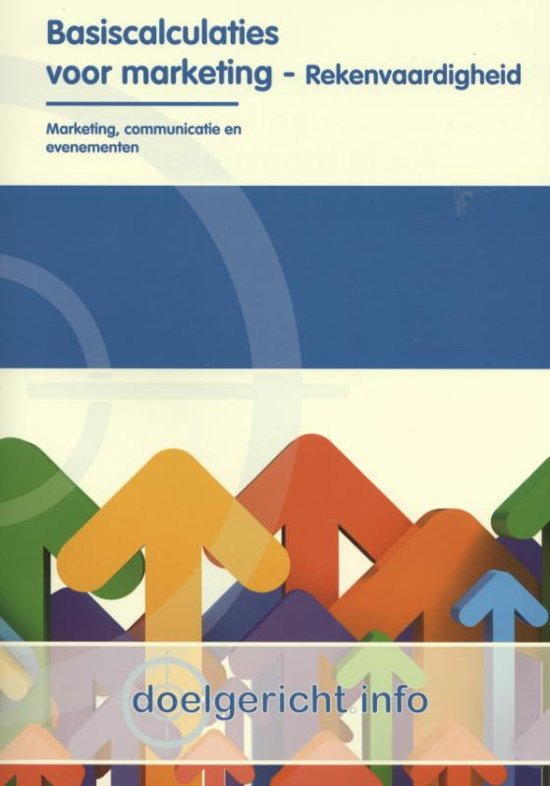 BeroepsproeveAdviseur duurzame leefomgeving
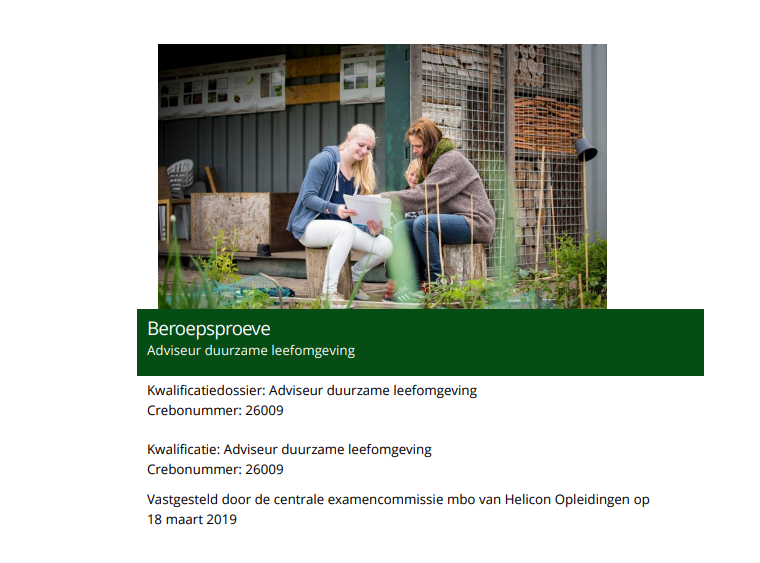 BeroepsproeveAdviseur duurzame leefomgeving
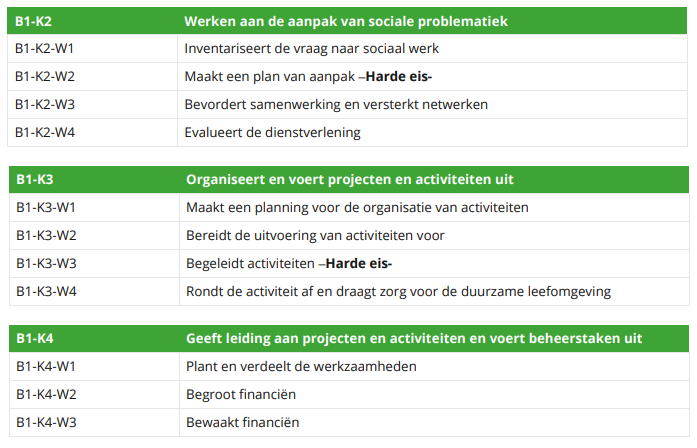 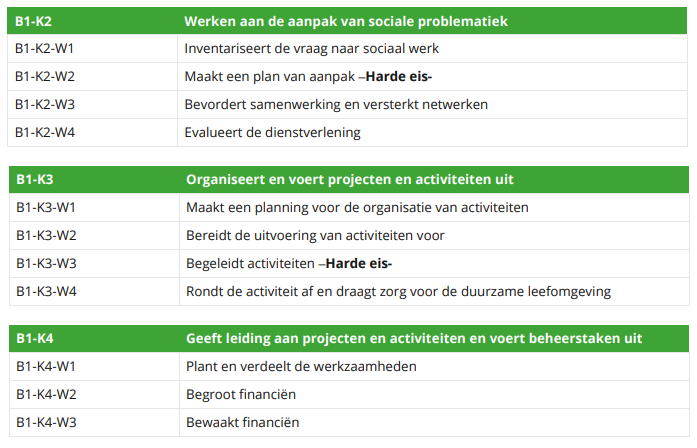 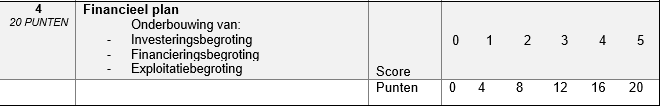 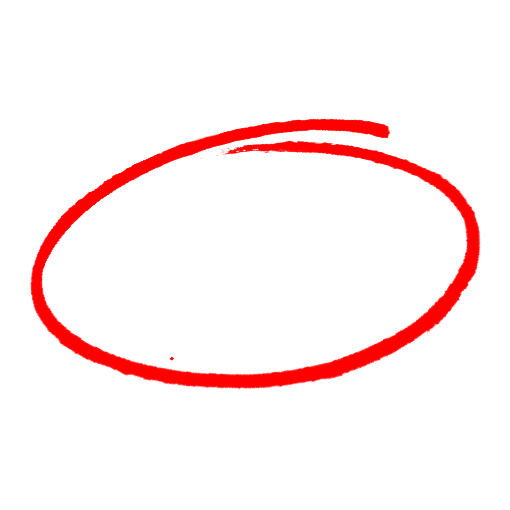 BeroepsproeveAdviseur duurzame leefomgeving
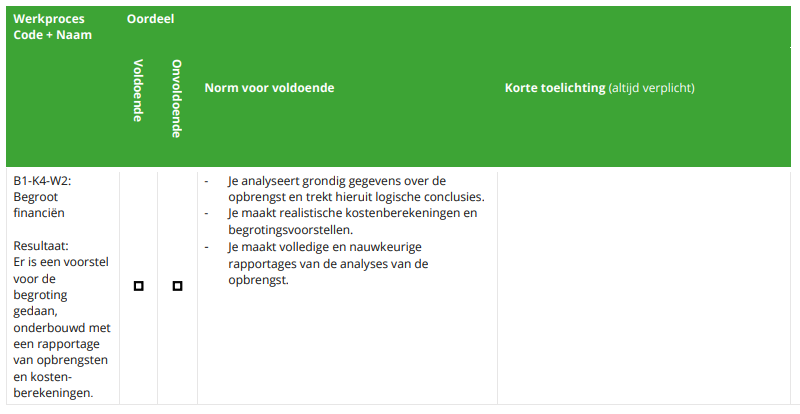 BeroepsproeveAdviseur duurzame leefomgeving
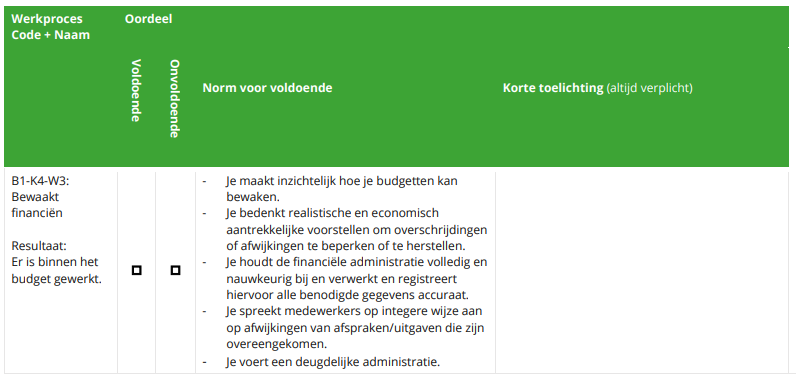 Financieel management - Herhaling
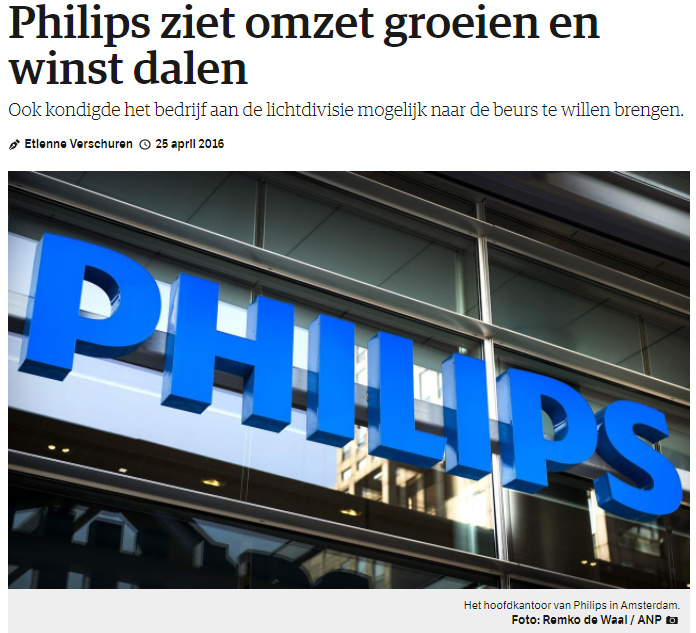 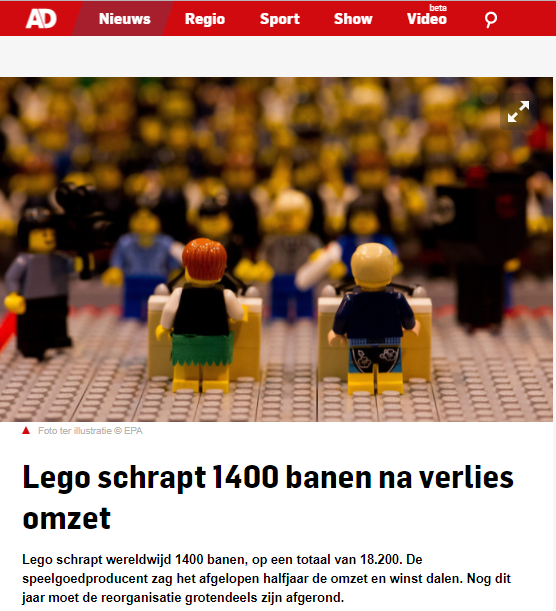 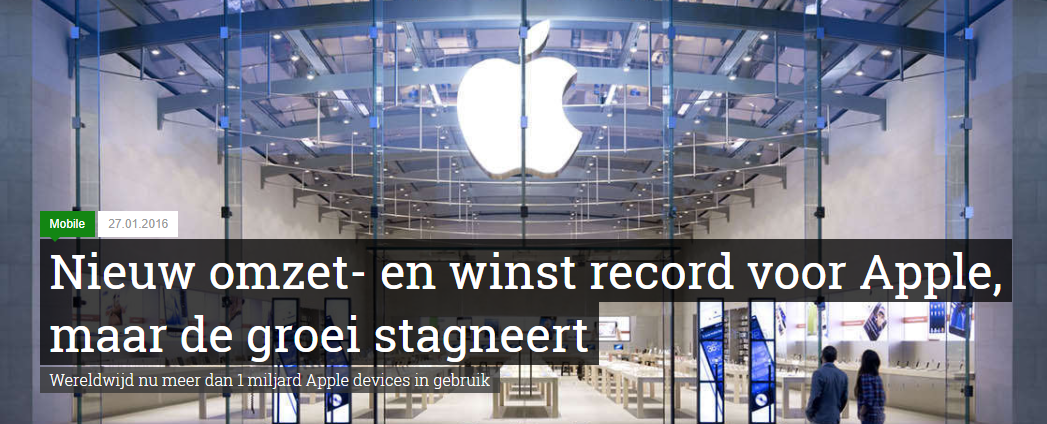 Financieel management - HerhalingBelasting toegevoegde waarde
Inkoopproces
Verkoopproces
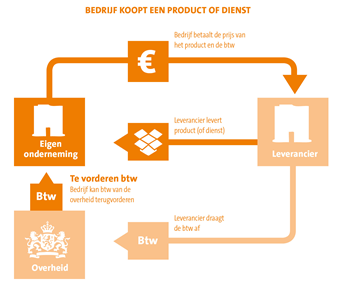 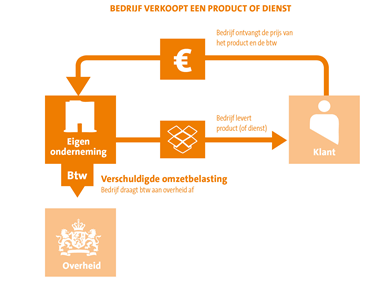 Financieel management - HerhalingBelasting toegevoegde waarde
Btw-tarieven
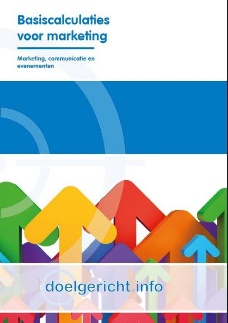 Financieel management - HerhalingHoofdstuk 1. Kosten
KOSTEN ~ UITGAVEN
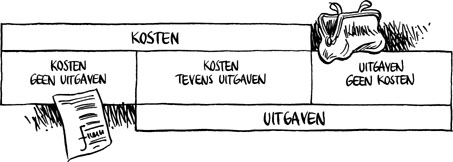 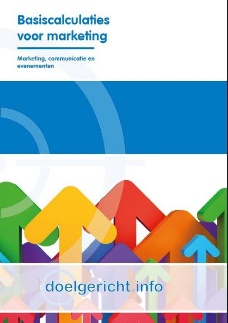 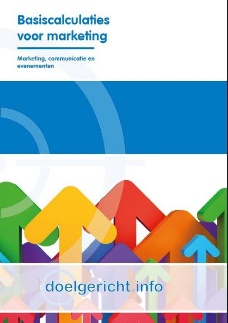 Financieel management - HerhalingHoofdstuk 1. Kosten
Kosten indelen
Naar kostensoort
In vaste/constante & variabele kosten
In directe & indirecte kosten
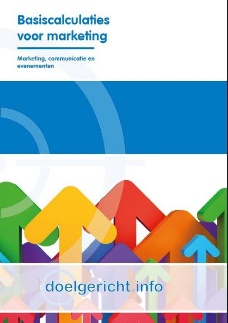 Kosten indelen: naar kostensoort
Kosten van menselijke arbeid
Rentekosten
Kosten van diensten van derden
Voorraadkosten
Transportkosten
Promotiekosten
Huisvestingskosten
Kosten van de grond
Huurkosten
Kosten van duurzame bedrijfsmiddelen
Afschrijvingskosten
Complementaire kosten
Rentekosten
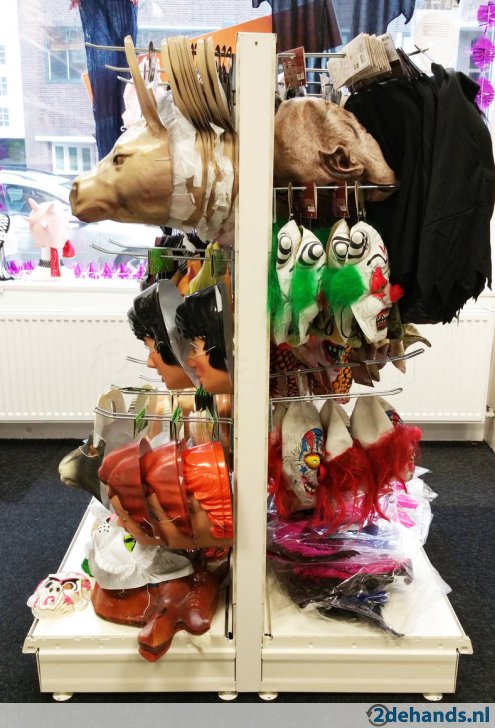 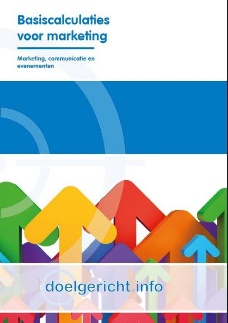 Kosten indelen
Naar kostensoort
In vaste/constante & variabele kosten
In directe & indirecte kosten
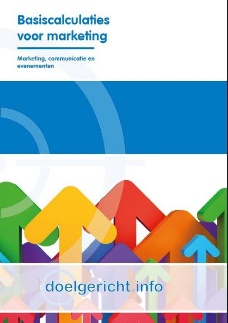 Kosten indelen: in constante/vaste en variabele kosten
Constante/Vaste kosten: veranderen NIET als de productie veranderd.
Variabele kosten: veranderen WEL als de productie veranderd.
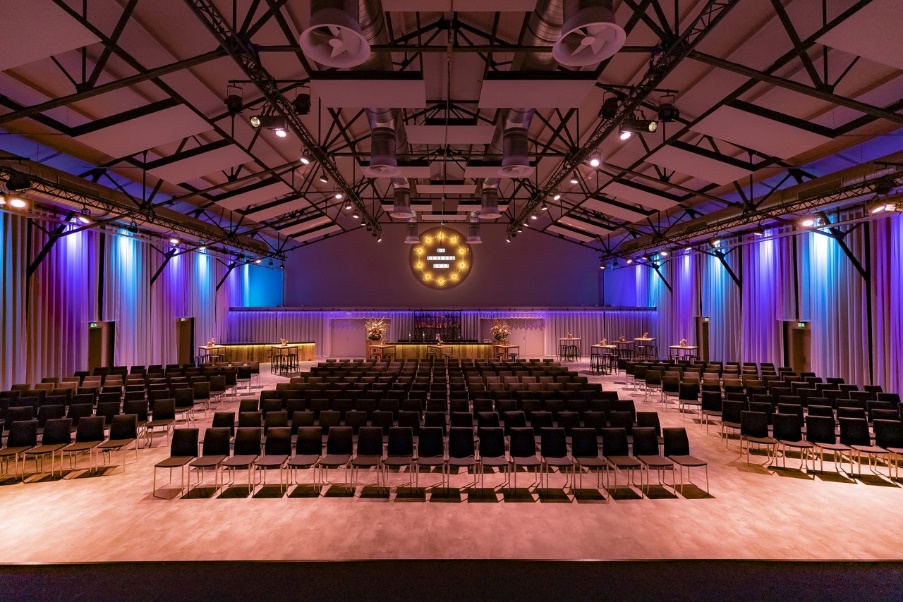 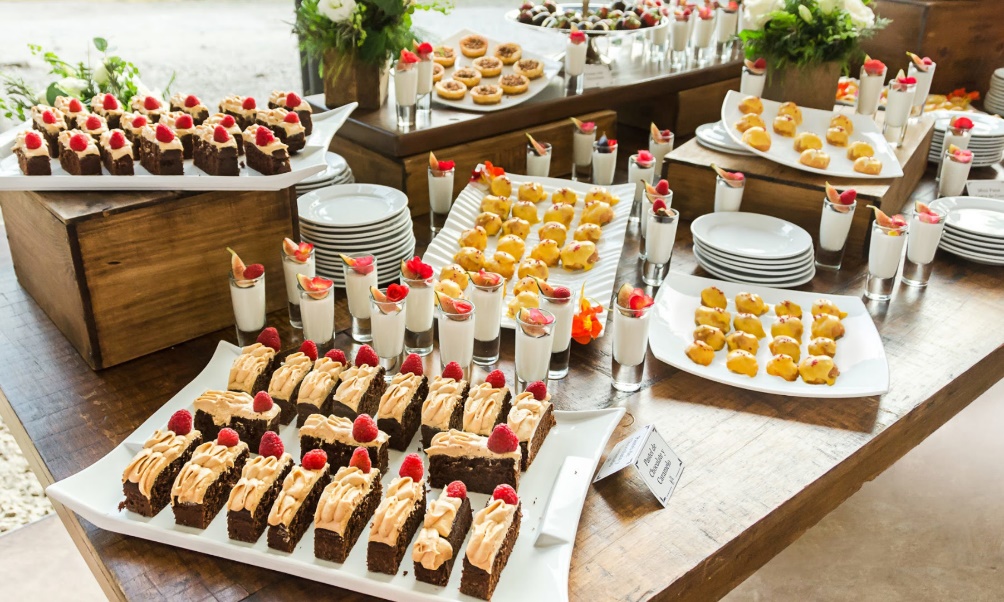 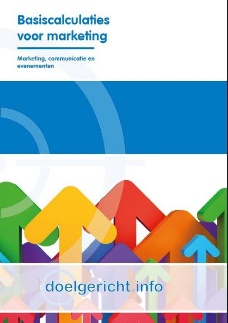 Kosten indelen
Naar kostensoort
In vaste/constante & variabele kosten
In directe & indirecte kosten
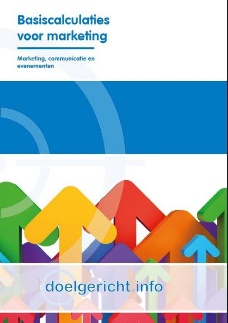 Kosten indelen: in directe en indirecte kosten
Directe kosten: kosten die toe te wijzen zijn aan één product of dienst
Indirecte kosten: kosten die niet voor één product of één dienst worden gemaakt, maar voor alle producten en/of diensten van een onderneming
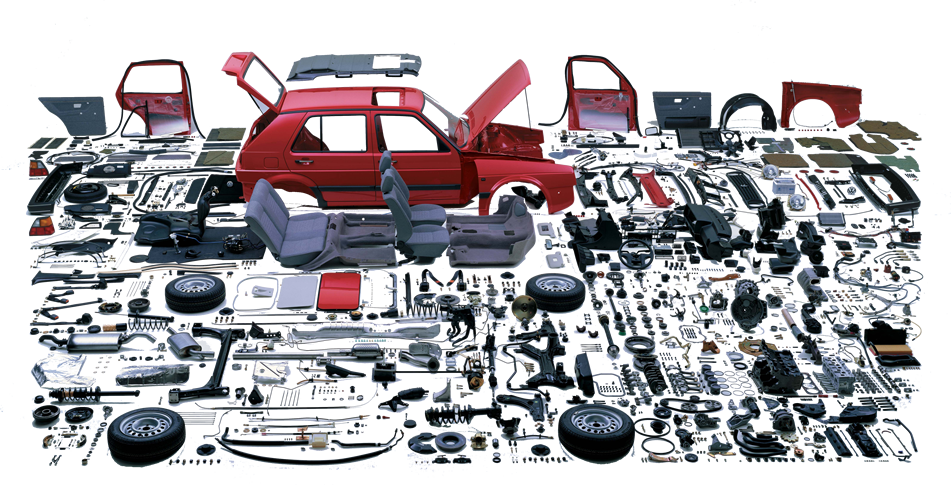 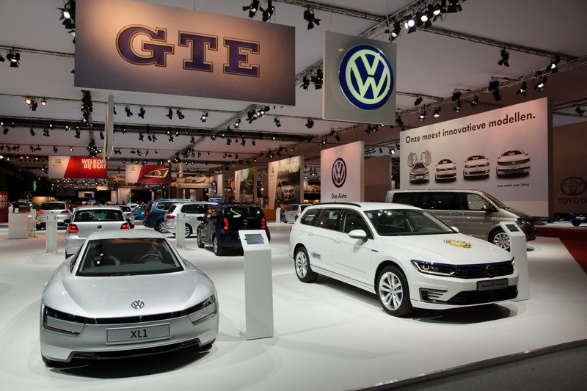 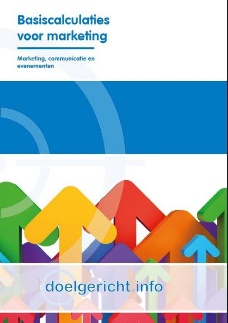 Financieel management - HerhalingHoofdstuk 2. Begroten en budgetteren
2.6 Exploitatiebegroting / exploitatieoverzicht 

Een ondernemer wil graag weten of zij winst (of verlies) maakt in een periode

Twee soorten winst: brutowinst en nettowinst
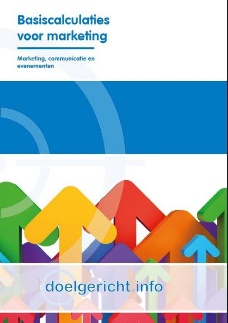 Exploitatiebegroting 				(pagina 36)
Overzicht dat inzichtelijk maakt of je verlies of winst maakt (excl. btw)

Exploitatiebegroting (de komende periode) 
Exploitatieoverzicht (de afgelopen periode)

Exploitatiebudget (taakstellend karakter)
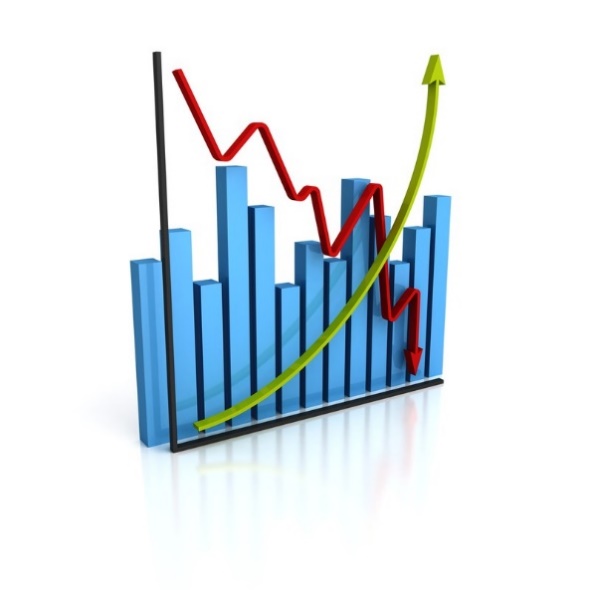 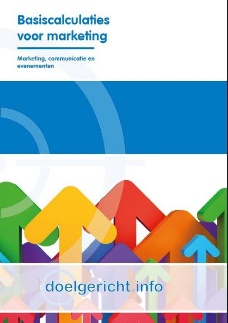 Exploitatiebegroting 				(pagina 36)
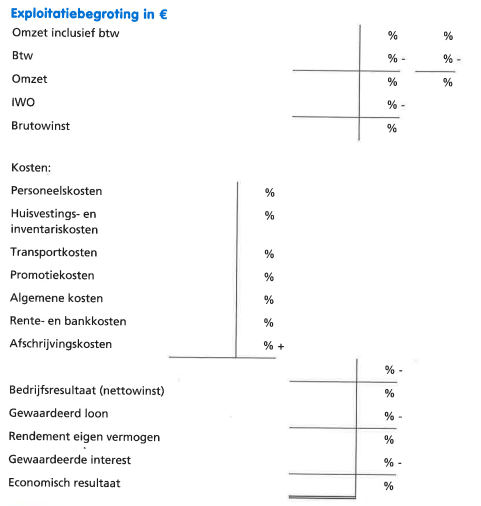 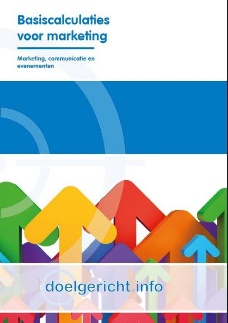 Exploitatiebegroting 				(pagina 36)
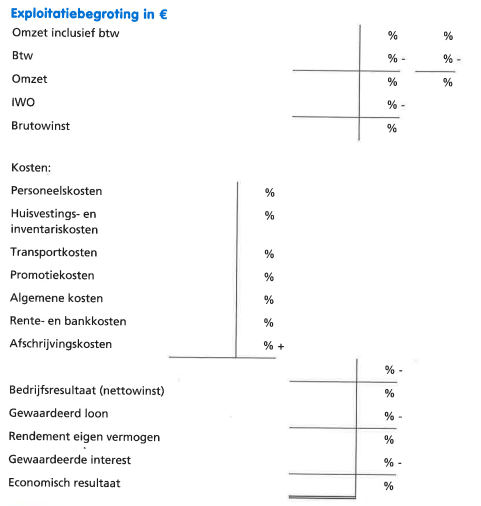 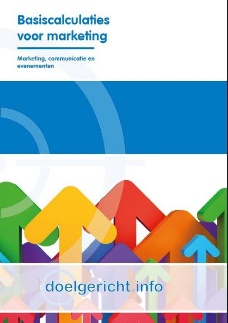 Exploitatiebegroting 				(pagina 36)
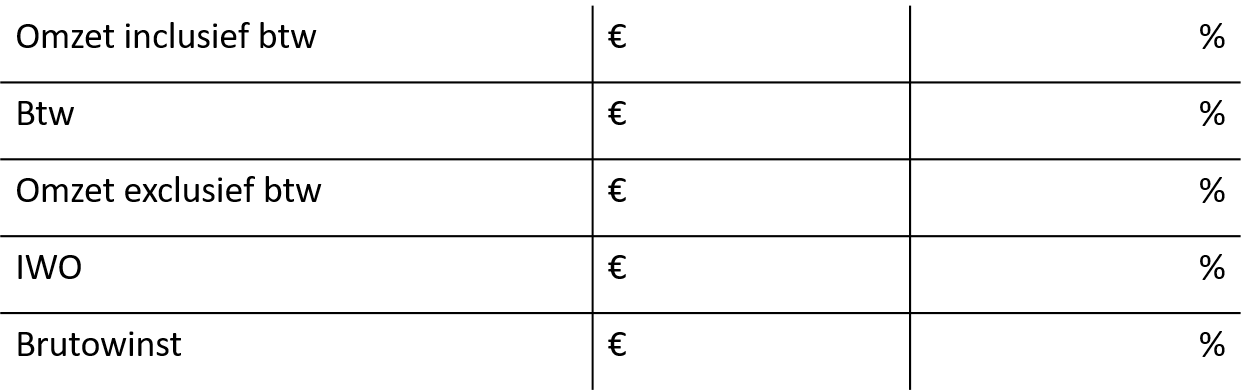 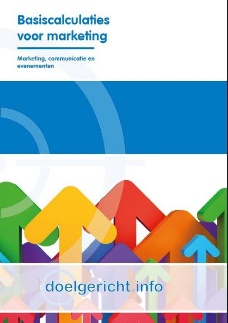 Exploitatiebegroting 				(pagina 36)
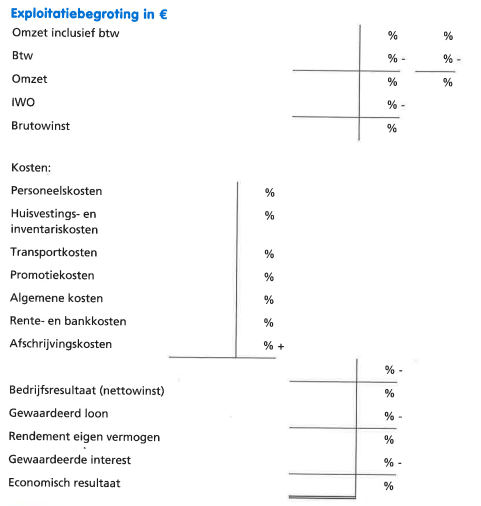 Kosten indelen
Naar kostensoort
In vaste/constante & variabele kosten
In directe & indirecte kosten
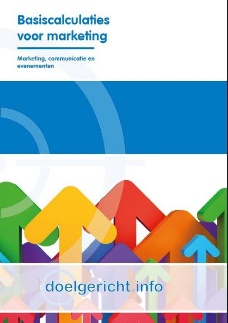 Exploitatiebegroting 				(pagina 36)
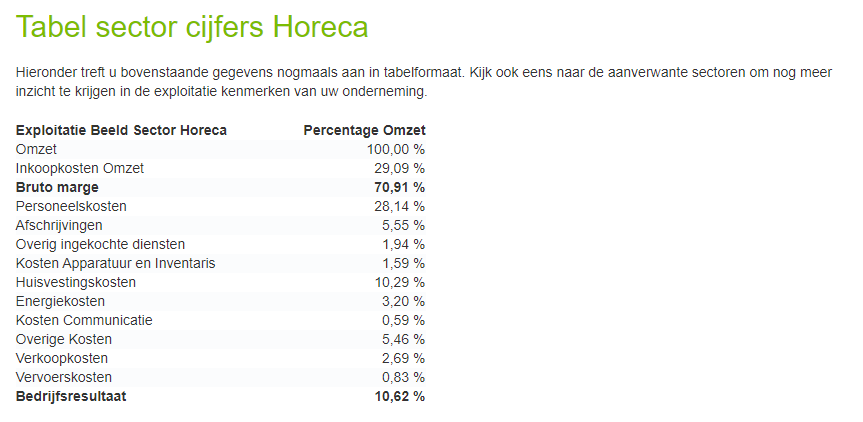 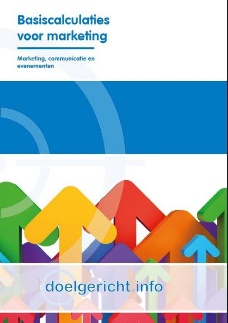 Exploitatiebegroting
Opdrachten (Rekenvaardigheid) :
pagina 43 t/m 51
11, 16, 20, 21, 26 en 32
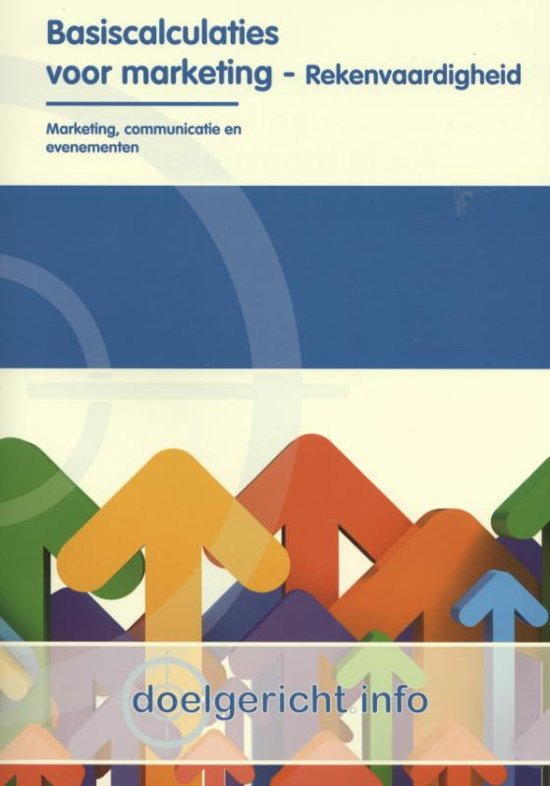 Exploitatiebegroting
Opdrachten (Rekenvaardigheid) :
pagina 58 t/m 70
39, 44 en 45
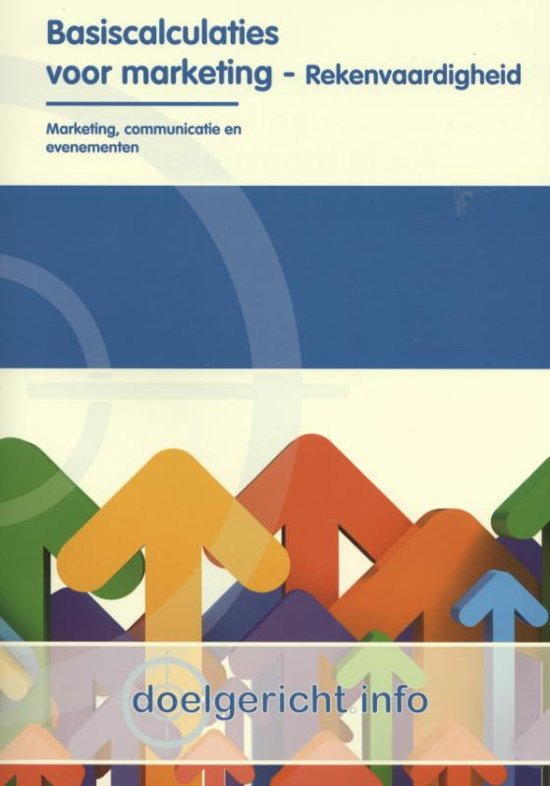